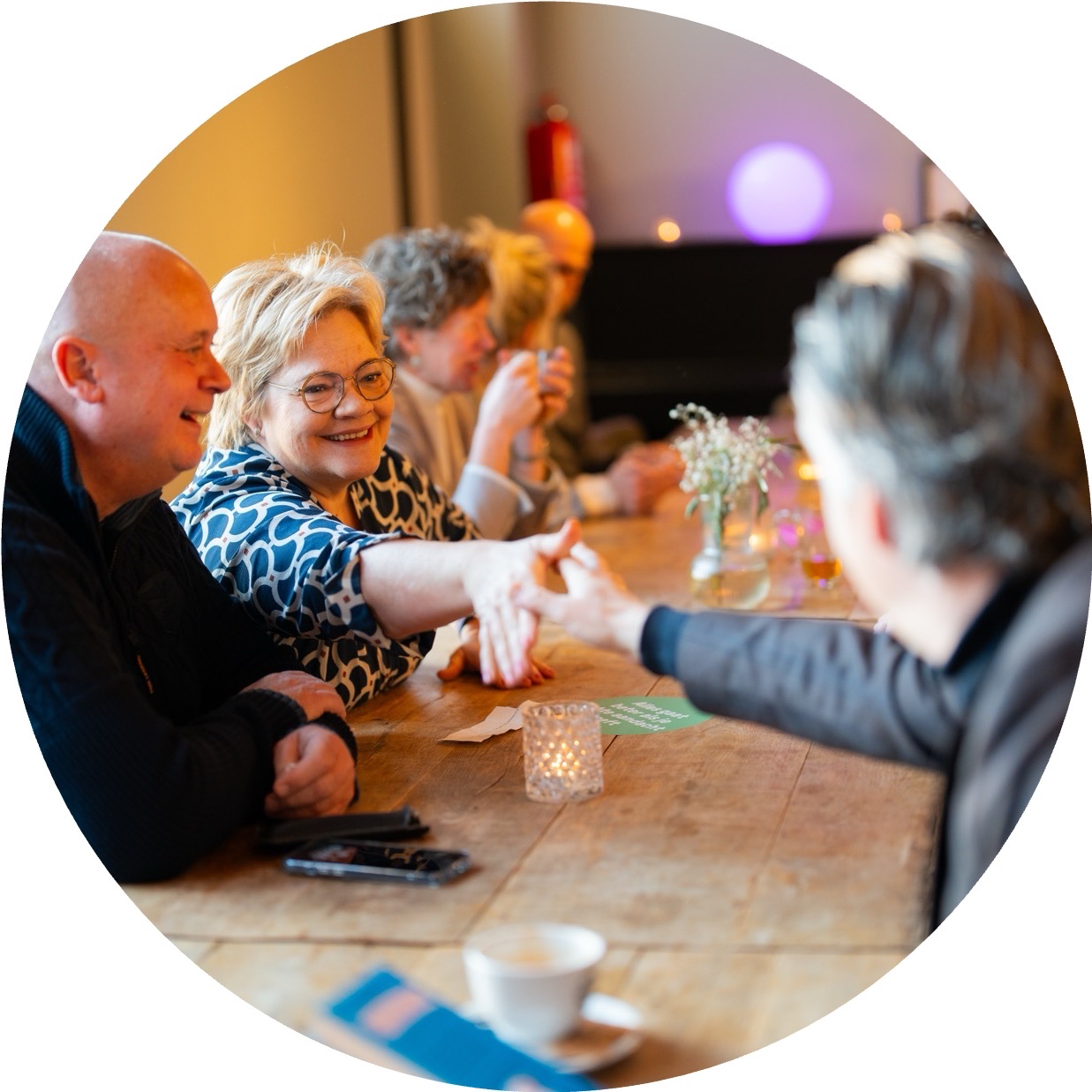 TMA Academy als business driver
Door de bril van de TMA Academy
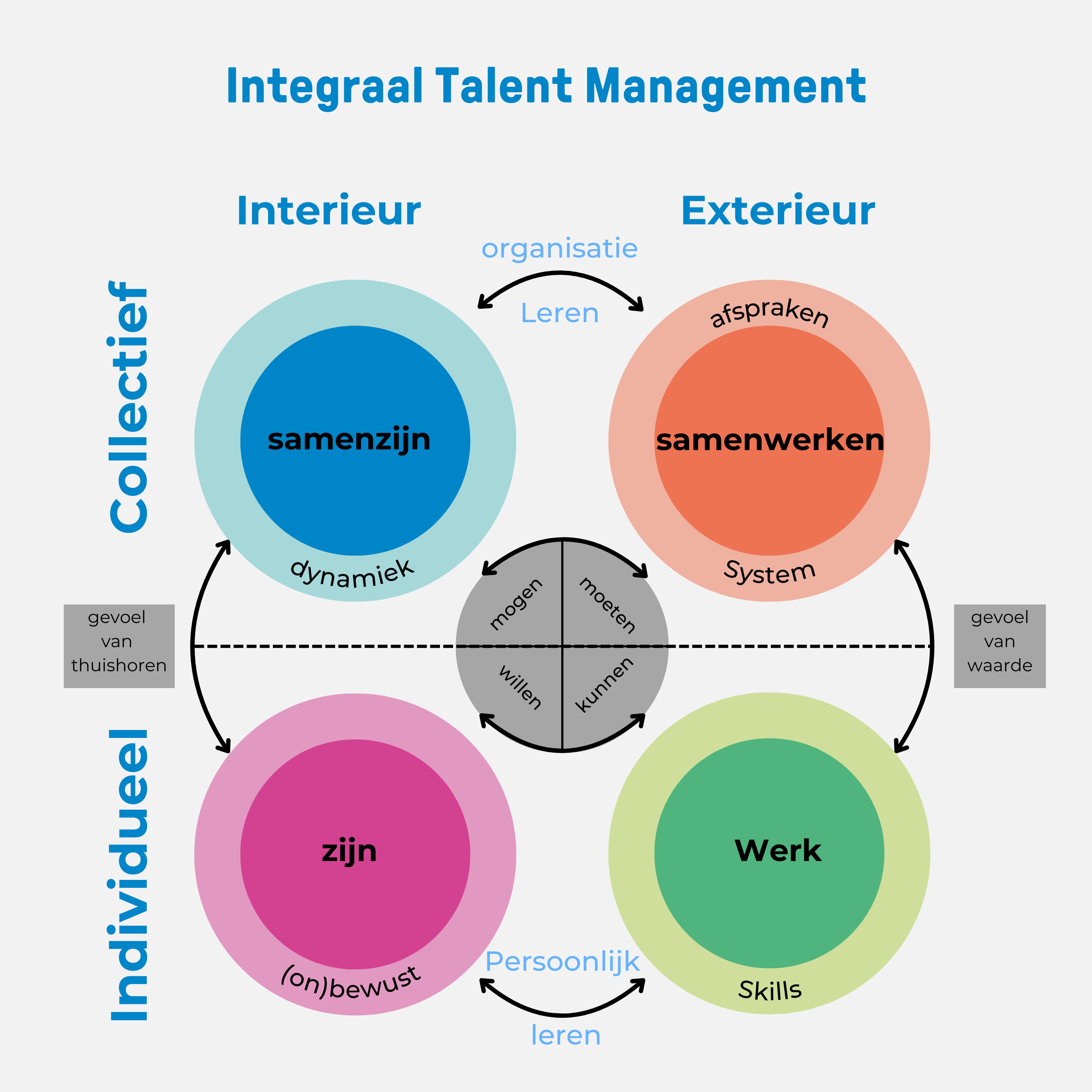 TMA Academy voor Integraal Talent Management
TMA Academy; het fundament
TMA Academy; een Buy-in’ benadering
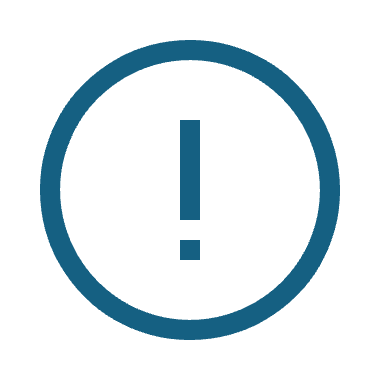 Verlangen Creëren (Inspireren en Motiveren)
Van Verlangen naar Doen (Actie Stimuleren)
Van Doen naar Eigenaarschap (Verantwoordelijkheid en Autonomie)
Ondersteuning van Eigenaarschap door Cultuur

https://craft.me/s/YpzZtTbWIgaFZy
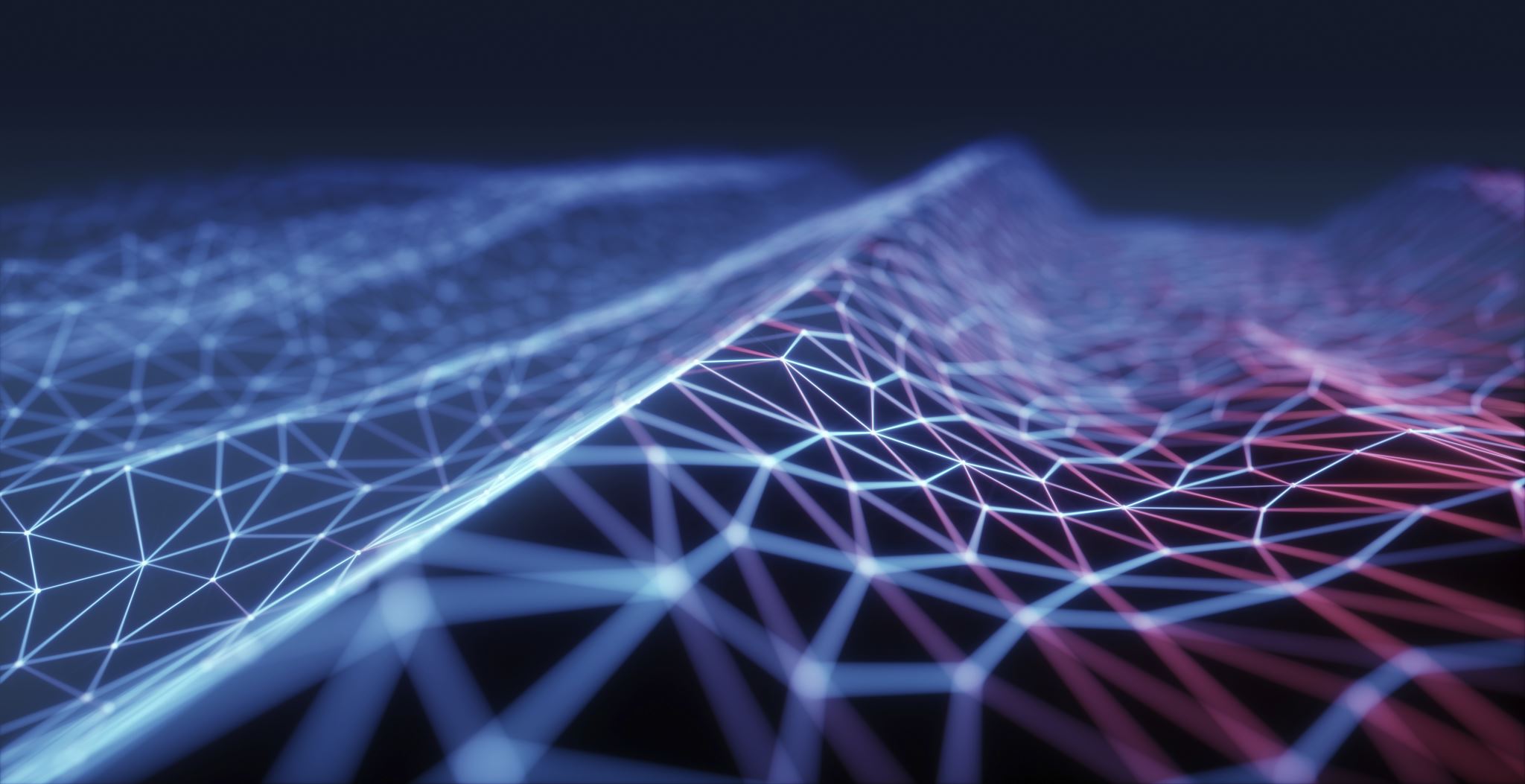 TMA Academy; Actief leren met impact
TMA Academy - TMS
Module talent ontwikkeling, werkvormen in-app
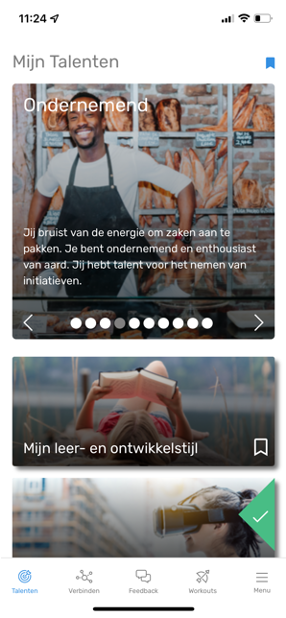 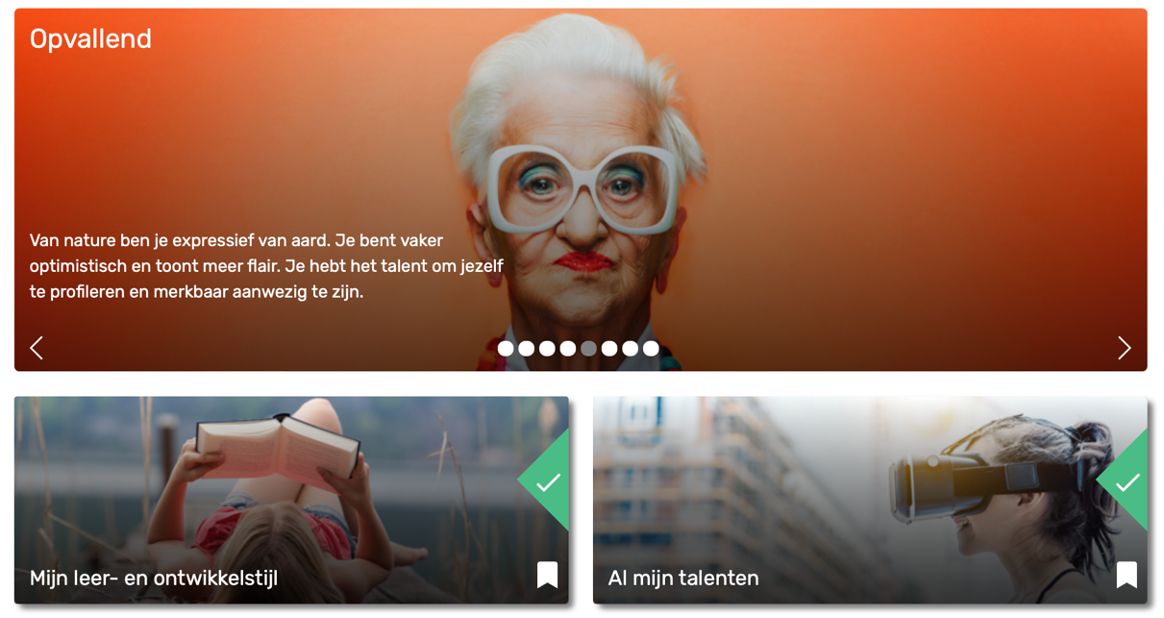 TMA Academy: Spin off voor jouw dienstverlening?
Mindset
Wat ga je morgen anders doen om je groei en succes te stimuleren?
Welke overtuigingen houd je tegen en hoe kun je deze morgen doorbreken? Wat heb je nodig om je mindset om te buigen naar een groeigerichte mentaliteit?
Positie
Wat ga je morgen anders doen om je positie in de markt te versterken?
Hoe zorg je ervoor dat je unieke waarde morgen beter zichtbaar is voor je doelgroep? Wat heb je nodig om jezelf sterker te positioneren als expert in jouw vakgebied?
Commercieel
Wat ga je morgen anders doen om je commerciële resultaten te verbeteren?
Welke stap zet je morgen om nieuwe klanten aan te trekken of je aanbod te verbeteren? Wat heb je nodig om je verkoopstrategie effectiever te maken?
Opschaling
Wat ga je morgen anders doen om je bedrijf op te schalen?
Wat kun je morgen automatiseren of uitbesteden om meer tijd te creëren voor groei? Wat heb je nodig om je bedrijf te laten schalen zonder kwaliteit te verliezen?
Wat ga jij morgen anders doen en wat heb je nodig?
TMA Academy: Rollen binnen je bereik
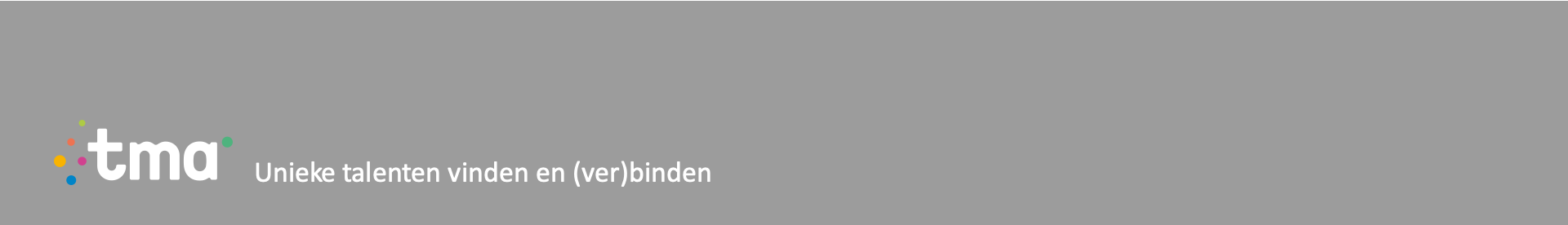 Andre Blom
a.blom@tmatalents.com